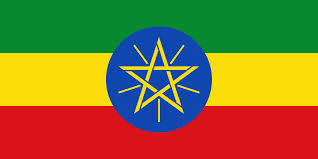 16th IDDRSI Platform Steering Committee Meeting
ETHIOPIA 
Progress Report of Resilience Projects 
January 2014 to October 2023
Tenth Anniversary of IDDRSI
22-24 November 2023
Entebbe, Uganda
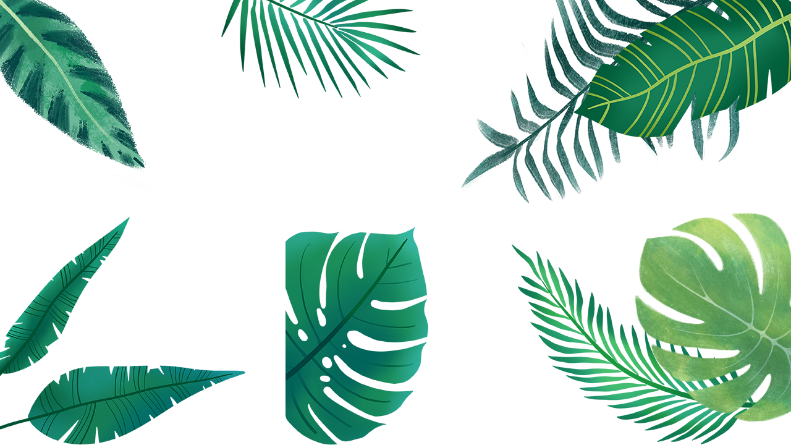 Introduction
Area Coverage
Livelihood
Population
Livestock potential
12% of total population of the country, or more than 12-15 million people, or 2-3 million households are pastoralists and agro-pastoralists
Pastoral and agro pastoral areas represents about 60 % of the Ethiopian total area
The area endowed with 22% of the country’s cattle, 40.7% of sheep, 60% of goats and almost 100% of the camel population
LH of  Ethiopian Pastoralists and agro-pastoralists, heavily dependent on livestock rearing.
60%
Livestock dependent
12%
Livestock Potential
Overall goal of DRIs
The medium and long term objective
To contribute for poverty reduction, food security and accelerated sustainable economic growth
To improve livelihood resilience of the pastoral /agro-pastroal communities
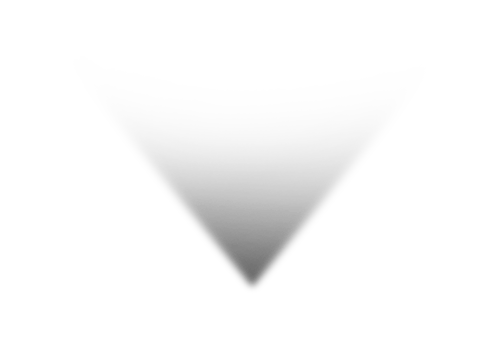 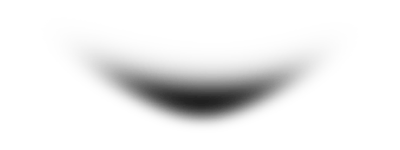 The peculiar feature of DRI is, its approach as integrated development intervention in each project area
Water Development
Rangeland Management
Diversification of Livelihood activities are among the major activities of the Initiative
Livestock Infrastructures Development
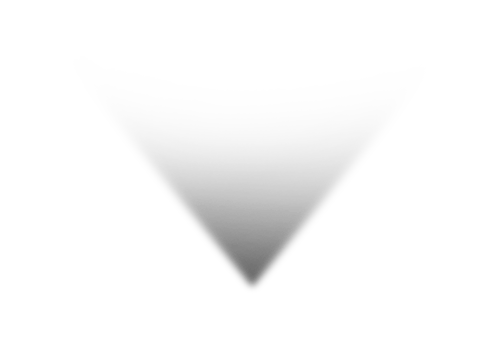 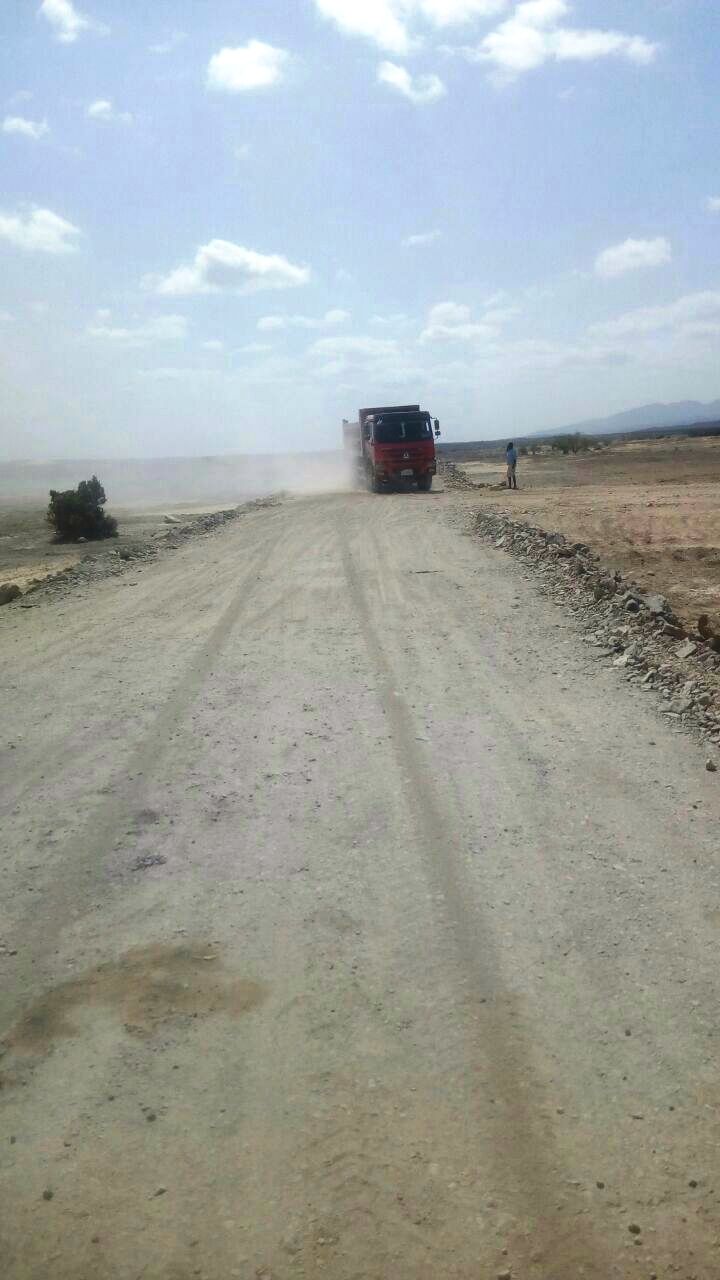 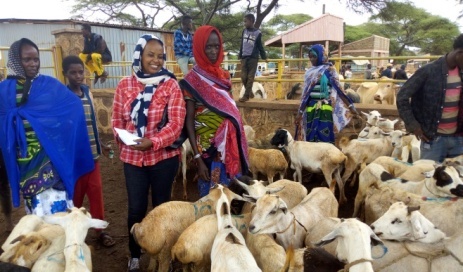 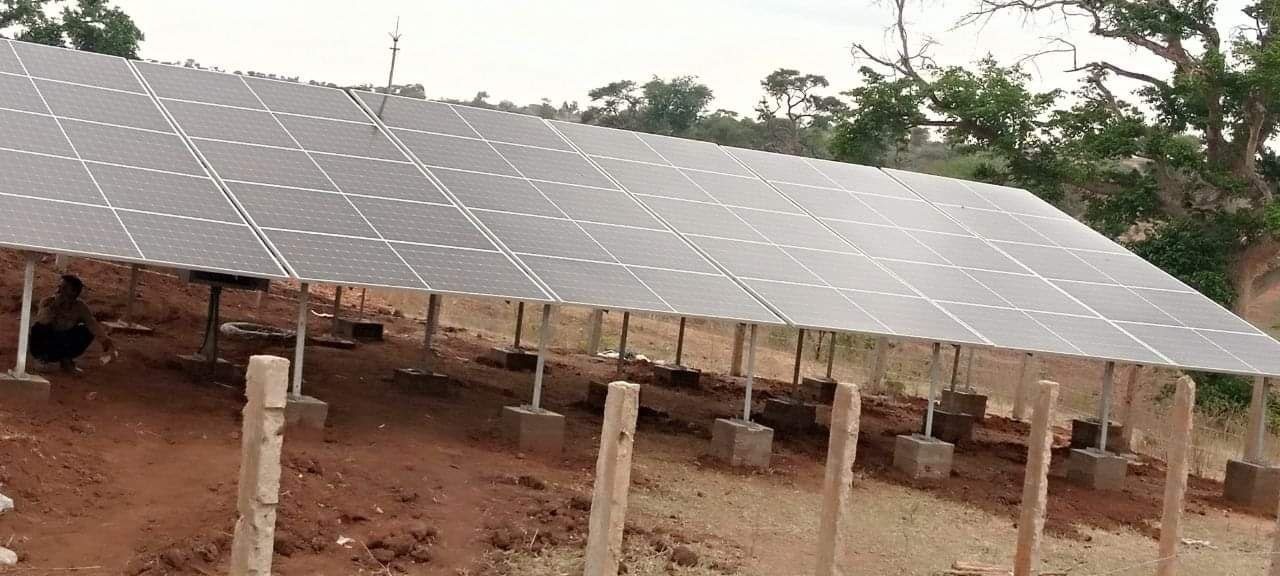 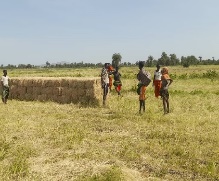 Profile of all DRI projects in Ethiopia
N.B.  DRI – Drought Resilience  Initiatives
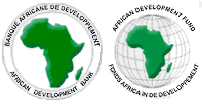 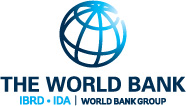 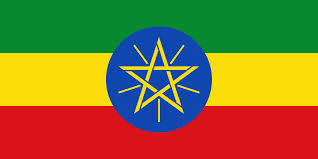 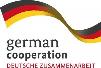 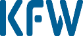 Progress Report of Resilience Projects 
January 2014 to October 2023

DRI Ethiopia
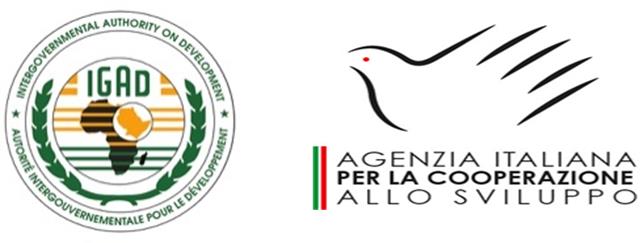 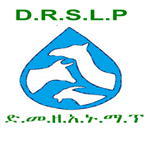 7
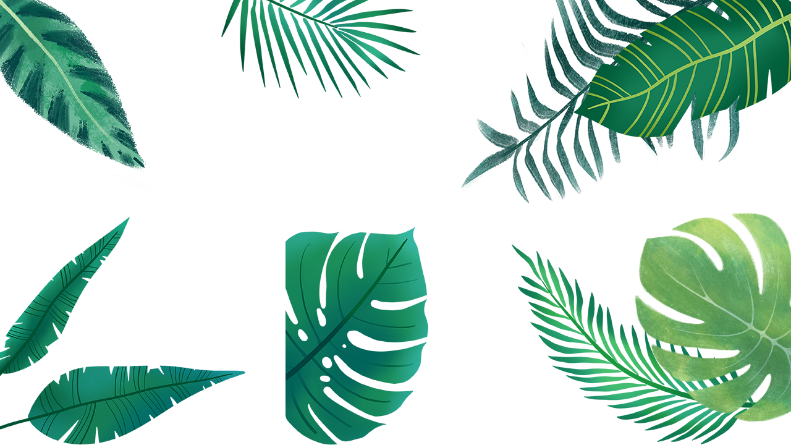 PIA 1: Natural Resources and Environment Management
Component 1: Natural Resource Management
1.1 Water Resources Development & Managements
129 surface water constructed
38 Water distribution system constructed
113 boreholes have been drilled,
As a result of the above Intervention
1.28 Mil. (46% are female) community members and 4 Mil. livestock have got access to improved water supply
137 new small-scale water schemes constructed
238 existing water schemes have been rehabilitated.
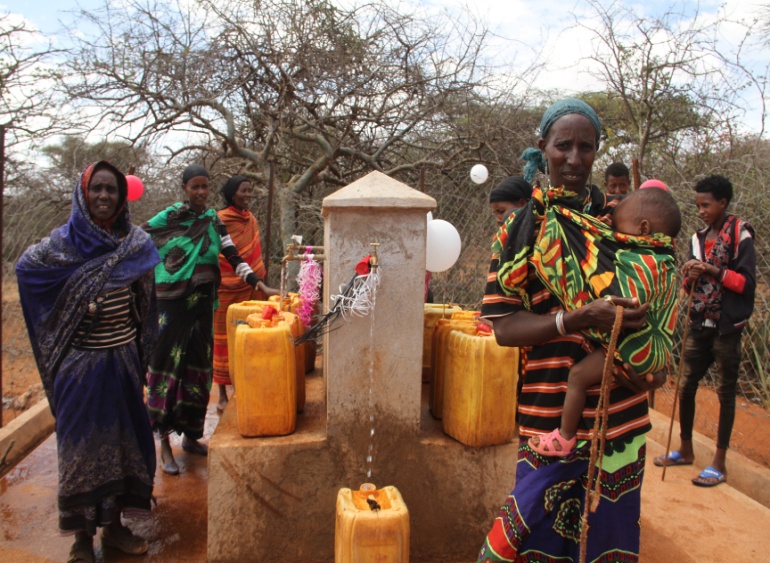 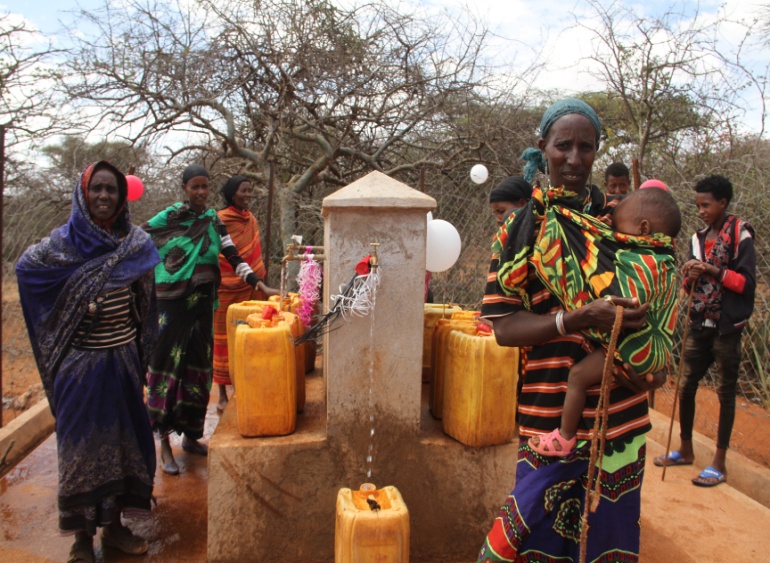 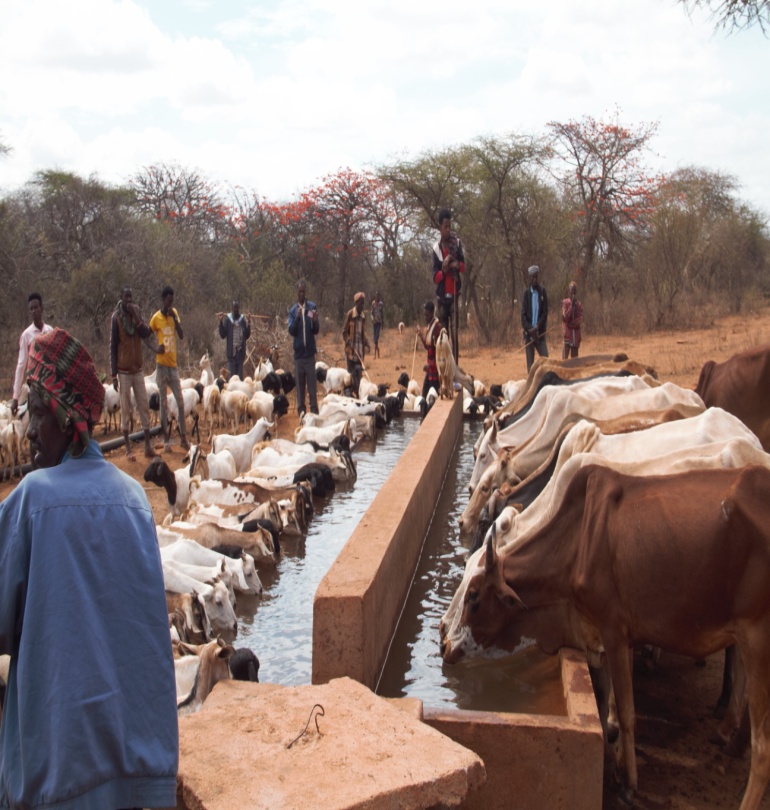 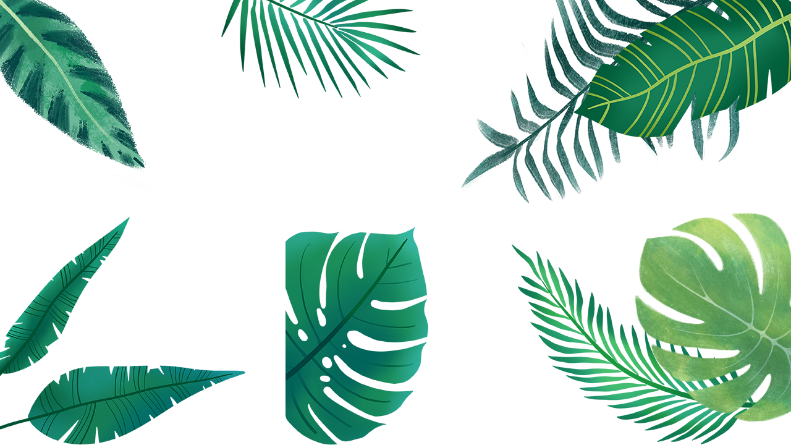 As a result of water resource development and management intervention, the following key results were achieved
Water Resources Development & Management Cont.
05
Traveling time to access water resources has reduced from 5 hour to less than half an hour (especially for women & girls)
04
Women and girls are able to use saved time to engage in productive works and properly managing their domestic responsibilities
03
Enhanced sanitation and hygiene and thereby reducing prevalence of water borne diseases
02
Community are getting clean water supply in sustainable manner
01
Reduced traveling distance of animal in search of drinking water and which in turn contribute for improved body conditions and productivity
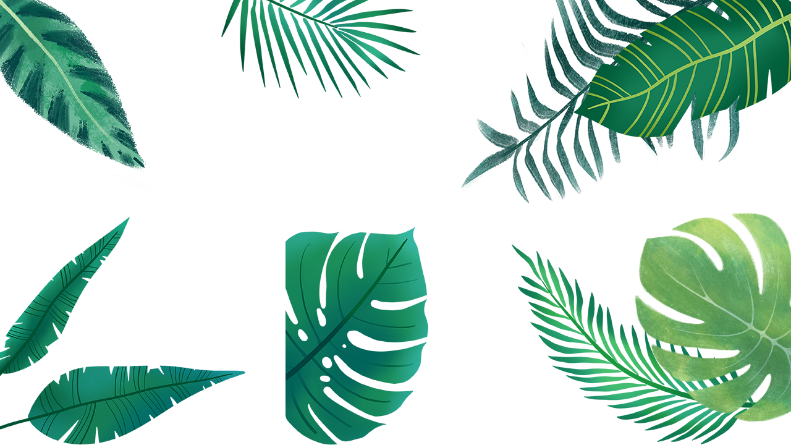 PIA 1: Natural Resources and Environment Management…Natural Resource Management Con’t…
Fodder development on 7,703 ha of land
1.2. Rangelands  Management
217 thousand   ha of bush clearing & invasive weed control
Bush Clearing
Fodder Dev’t
As a result:- 
2.4million  bales of improved pasturee supplied to more than 1.7 million  livestock, 
benefited more than 370,742 ouseholds.
More than 23,396 ha of Integrated SWC.
Construction of  24 hay stores was achieved .
SWC
Stores
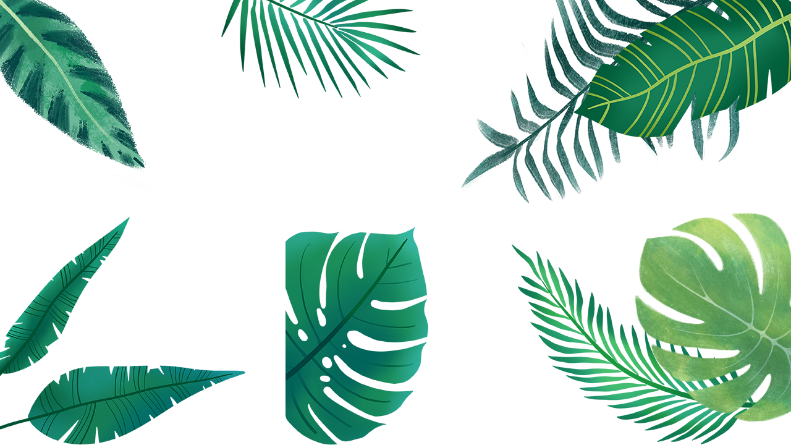 PIA 1: Natural Resources and Environment Management…Natural Resource Management Con’t…
1.2. Rangelands  Management
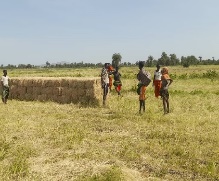 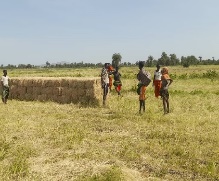 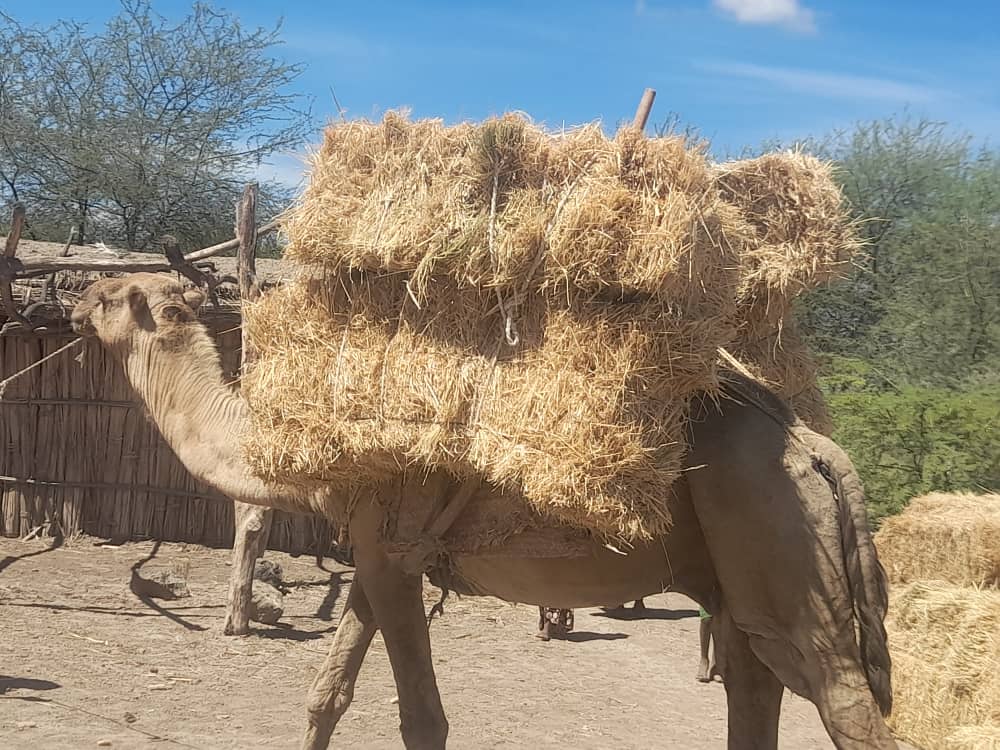 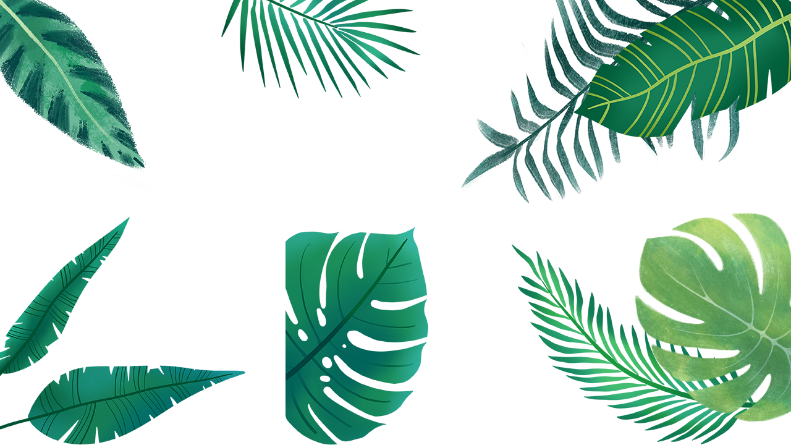 As a result, of the Rangeland Management and Pasture Development activities the following key results were achieved
Rangelands  Management Cont…
05
About 370,742 household heads benefited with the supply of fodder for 1,736,975 livestock)
04
Increased availability of produced hay in the project areas reduced transportation of fodder/hay from the far highland areas.
03
The local community adopted hay baling and storing instead of free grazing.
02
Natural rangeland has been regenerated and restored.
Soil & water conservation activities rehabilitated degraded areas
01
Introduction of fodder bank and hay stored availability enable the local community to withstand the shortage of animal feed during the recent incidence of drought
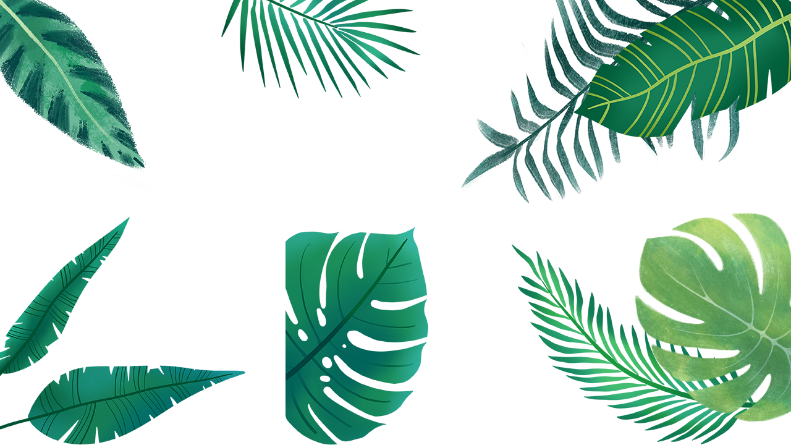 PIA 2: Market Access, Trade and Financial Services
Component 2. MAT: Livestock Infrastructures
04
LMC
New 46 Livestock market centers
6 Existing livestock market centers
02
03
Health Facilities
Access Road
59 Animal health posts and14  Permanent veterinary clinics
4 mobile veterinary clinics
1,400 kms of  feeder road
01
PTC
41 New Pastoral training centers,
207 Existing pastoral training centres
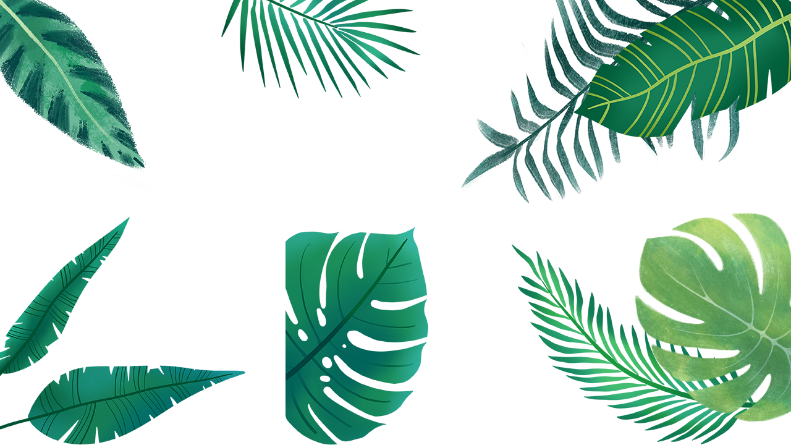 PIA 2: Market Access, Trade and Financial Services
Component 2. MAT: Livestock Infrastructures
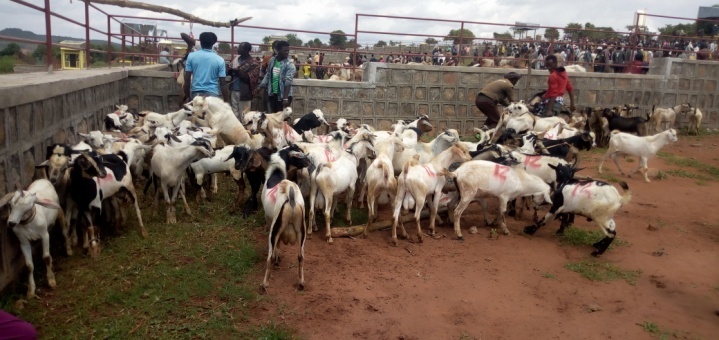 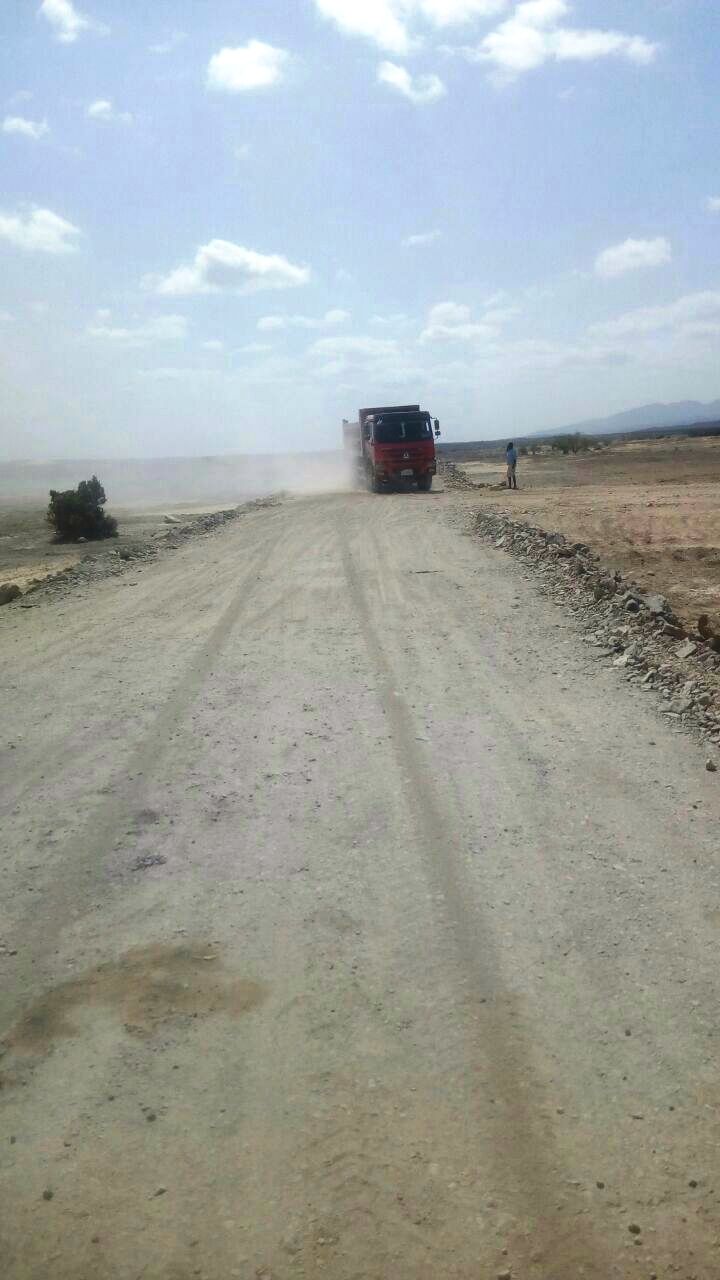 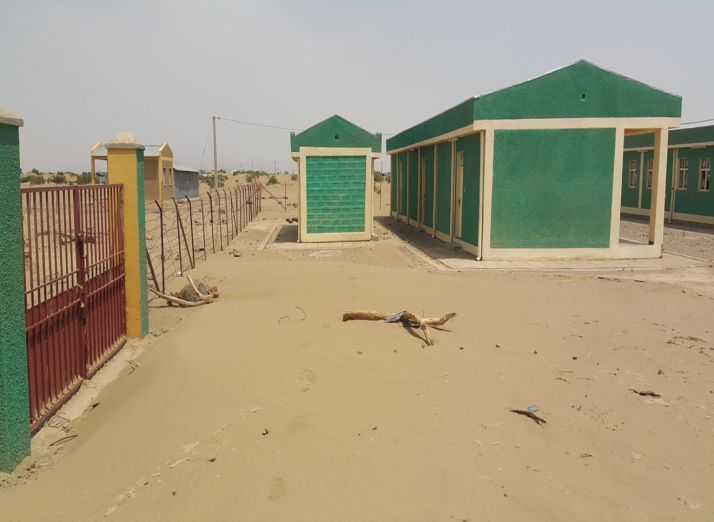 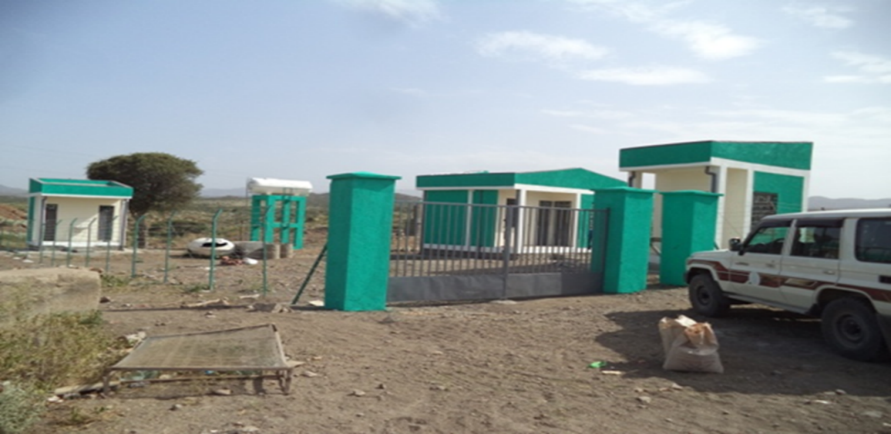 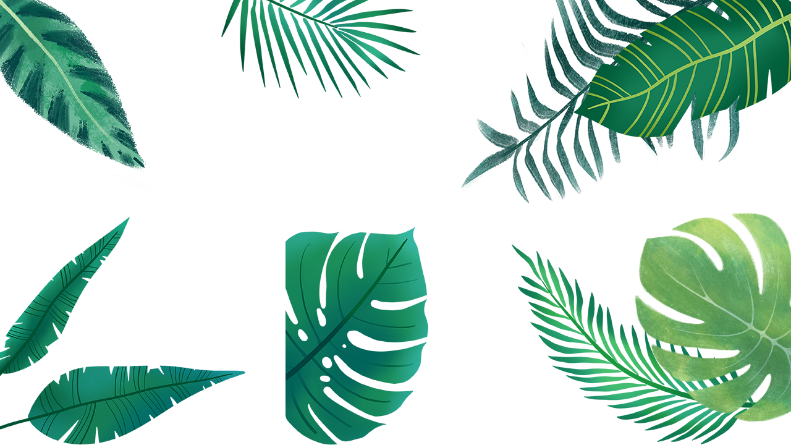 PIA 2: Market Access, Trade and Financial Services…
As a result of this, the pastoralists are benefiting the following
Market offtake
01
Market off take has been increased, cheating and robbery decreased; pastoralist able to get better price
Job Creation and income Generation
02
Municipality started to generate revenue through collecting tax during market days.
Job opportunity created as a result of LMC
Health Facilities
03
Livestock death has decreased due to increased animal health delivery services 
Improved service delivery capacity of regional laboratories and animal breeding centre
04
Market creation
Livestock market access has created for about 658,900 households including for project target area adjacent woredas and kebeles.
Agricultural/pastoral extension training has been given for 84,380 people (42% female) in the pastoral training centers.
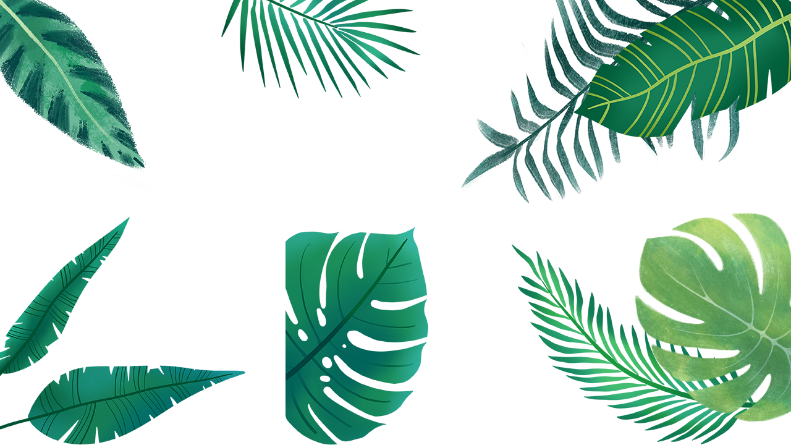 PIA 3 Enhanced Production and Livelihood Diversification
Component 3 - Support to Livelihoods Diversification
280 households have adopted drought tolerant crop varieties promoted (haricot bean & teff )
79.5 mil. Seedlings of  fruit, forage and  high value crops  produced & distributed to 66 thousand  HH.
Seedlings
Drought Tolerant Crops
CAHWS
CIG
919 cooperatives with more than 52,430 members (62% female) and 1,680 Common Interest Groups (CIG) with 26,296 members (54% female) were established & provided 686 million Birr support from the initiatives.
1,908 community animal health workers (CAHW's) trained and provided with start up kit.
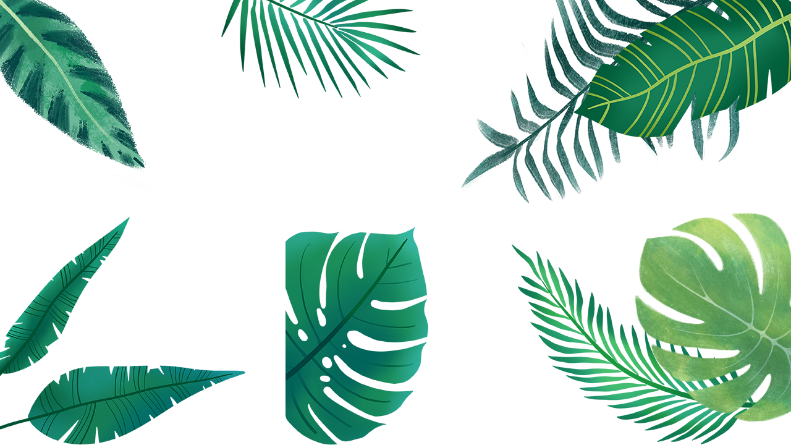 PIA 3 Enhanced Production and Livelihood Diversification
Component 3 - Support to Livelihoods Diversification
As a result :
More than 2.9 thousand  livestock were vaccinated against different diseases which benefited more than 383 thousand HHs.
More than 16 million birr profit earned and estimated amount of Birr 21.5 million additional  asset built. Moreover members diversified their business & improve their livelihoods.
Livelihood diversified
Livelihood improved
Out of Birr 28.96 million matured loan so far Birr 17.53 million (60%) loan repaid
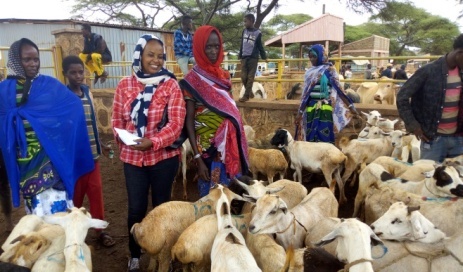 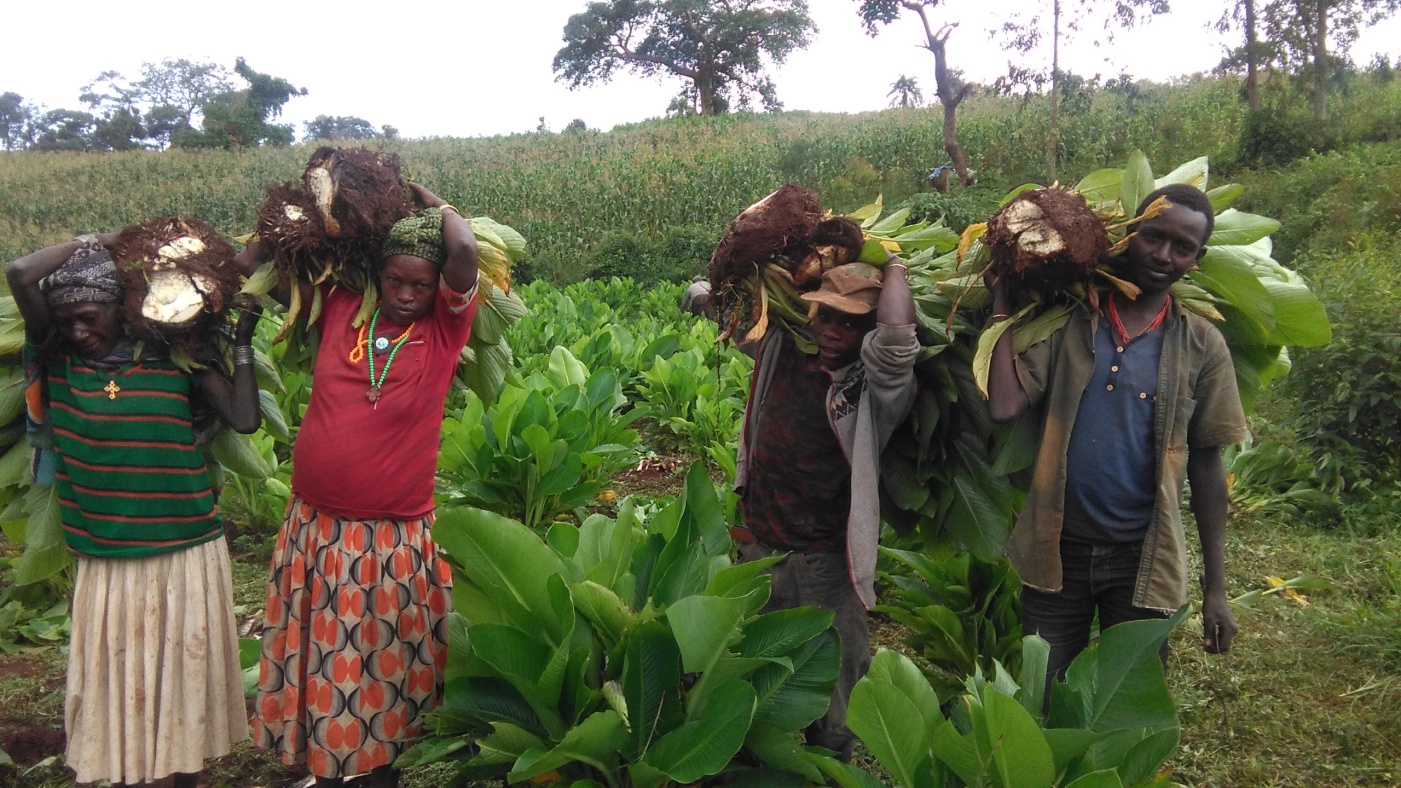 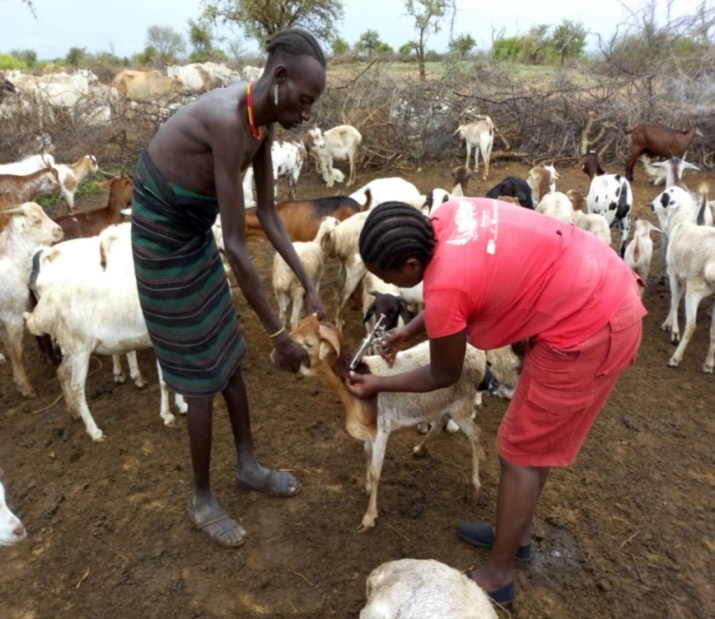 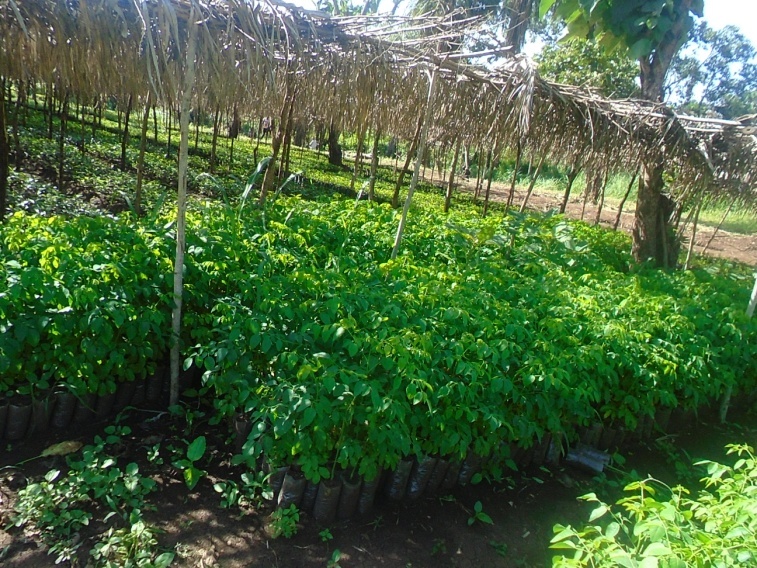 Seedling Production
CAHWs giving service
Drought tolerant crops
Fattening cooperative
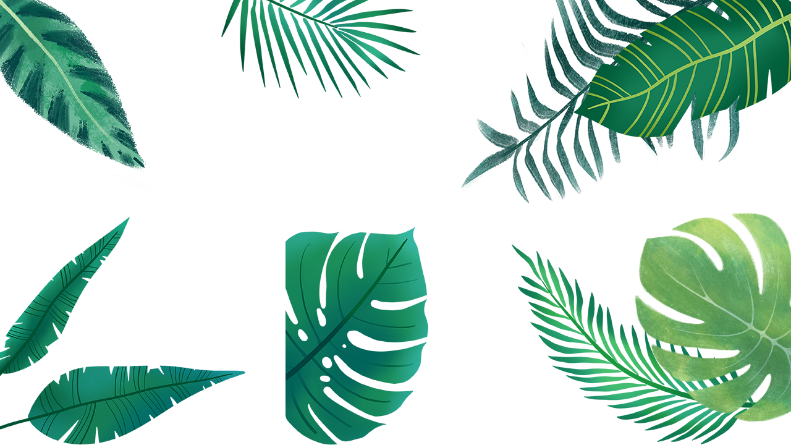 PIA 3 Enhanced Production and Livelihood Diversification
Component 3 - Support to Livelihoods Diversification …. Results
The trained & equipped CAHWs have created their own income source to support their livelihood.
Cooperative members are started to diversify their income sources
Women are economically empowered
Capacity Building
Livelihood diversification
Youth and Women
Income Generating
As a result of saving mobilized cooperatives internal resource increased.
The poorest of the poor have created additional assets.
 Jobless rural youths have created their own income generating activity
Cooperative members increased their income
PART
Challenges and Lessons Learnt during the Last Ten Years
Major Challenges
Inflation and price escalation for construction materials
Limited capacity of contractors
Incidence of recurrent drought in lowlands 
Flooding due to overflow of river in some regions
Weak attention of stakeholders to support the implementation 
Conflicts in some areas of the country
Weak institutional capacity at pastoral community level. 
Capacity limitations at all levels (federal, regional and woreda)
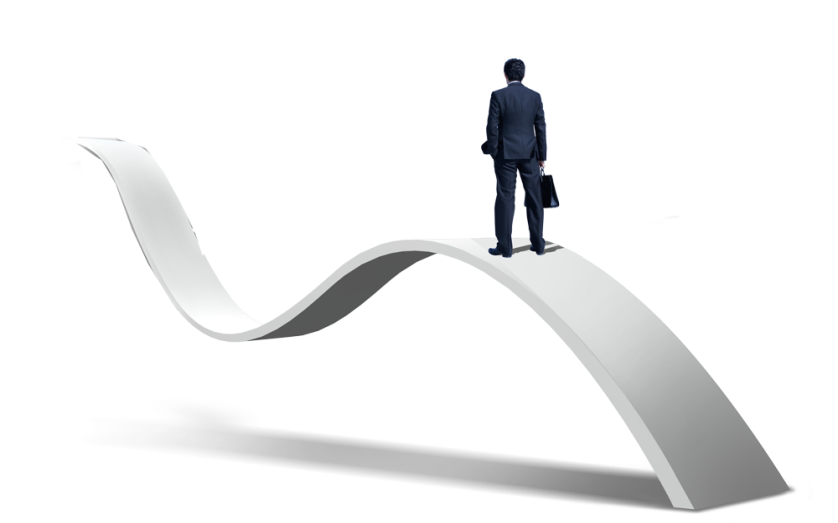 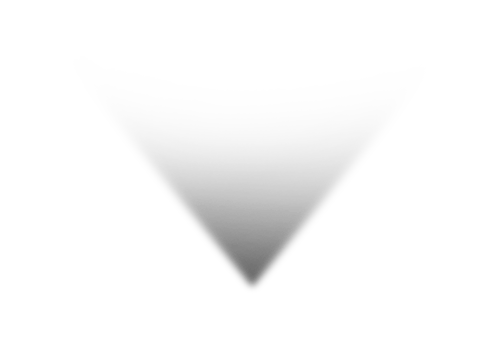 Lessons Learnt
Program Priority Area (PIA) 1.Natural Resource Management (NRM):
Water development is still the fundamental point to change the livelihood of pastoral community.
The rangeland rehabilitation and forage development was uncommon practice to the pastoral community and reduction in travelling long distance- (save time and labour especially for women).
Fodder bank management has boosted the preparedness capacity of the community to mitigate the risks of natural disaster.
Hay making helped in creation of  asset building opportunities and income
Hay making contributed to peace and security through reduced conflicts and cattle riding problems on search of feed.
All together brought behavioural change of the community to engage in different development activities
Lessons Learnt
Lessons Learnt contd
Program Priority Area (PIA) 2. Market,  Trade and Financial service (MAT):
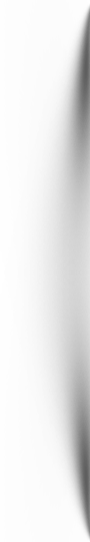 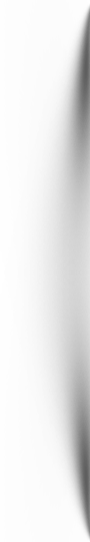 Fattening and marketing through market linkages of CIGs, helped as diversified income source for pastoralists.
Market Linkage
1
Establishment (CIGs ), Rural Saving and Credit cooperatives (RuSACCOs)  and  (CAHWs) helped the introduction of technologies/inputs and service.
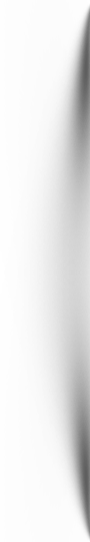 CIG
2
Job Opportunity
LMCs created 
social inter-actions among different ethnic groups, which in turn attributed to reduce conflict incidences. 
job opportunities for service provider women and youth groups, petty trade, transportation service using motorbikes. It has started generating  revenue for the town municipalities.
3
Formal Trade
4
opportunity for improvement of formal cross border trade that can be served as an entry point for any development interventions.
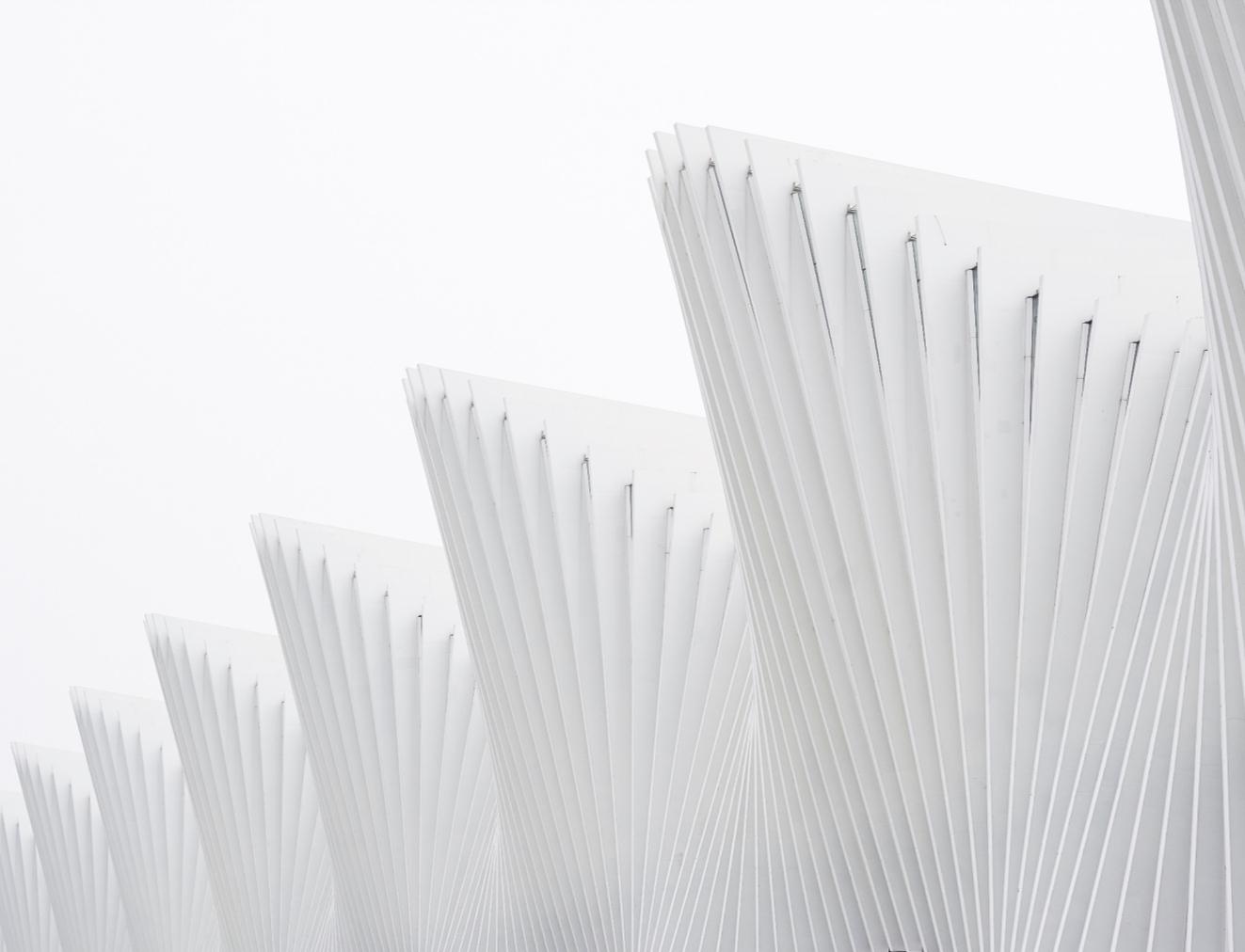 Lessons Learnt contd
Technology
Women
CIG
Program Priority Area (PIA) 2. Market,  Trade and Financial service (MAT):
The forage seed production and practiced adoption technology were also expanded by other partners and generated income and enhanced asset building for the households that resulted in social prestige’s to the members
Establishment of cooperatives (IGA groups) CAHWs and CBGs helped the introduction of different crop technologies/inputs and service delivery (animal health/vaccination), that brought additional income source and job opportunities to pastoral areas
Fattening and marketing of small ruminants through market linkages   helped as diversified income source for pastoralists, in particular for women
PART
Recommendation and Way Forward
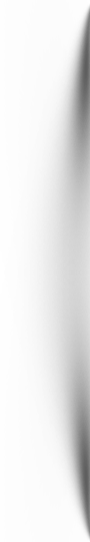 Recommendations for the Implementation of IDDRSI from 2024 to 2027
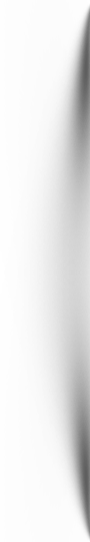 CFocus on large water infrastructure development as an entry point and nucleus for implementations of all PIAs.
Design integrated and community based interventions (water resource development, forage development, livestock infrastructure development,…)
Livestock development should be based on the value chain development principles in integrating and harmonizing all producers, service providers and other actors. This will create a diversified job opportunity within the livestock subsector and ensures sustainability and improve livelihood of pastoralist.
Integrated Approach
Asset Building
Consider Value chain
Future interventions also need to focus on production based asset building and household level small agro-processing practices
PART
Progress on the Implementation of Recommendations of 15th PSC
Performance along the Recommendations of 15th PSC
27
Performance along the Recommendations of 15th PSC ..Contd..,
28
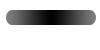 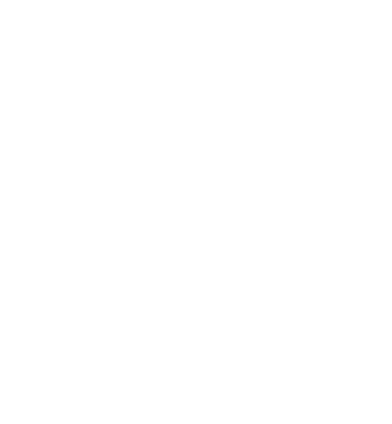 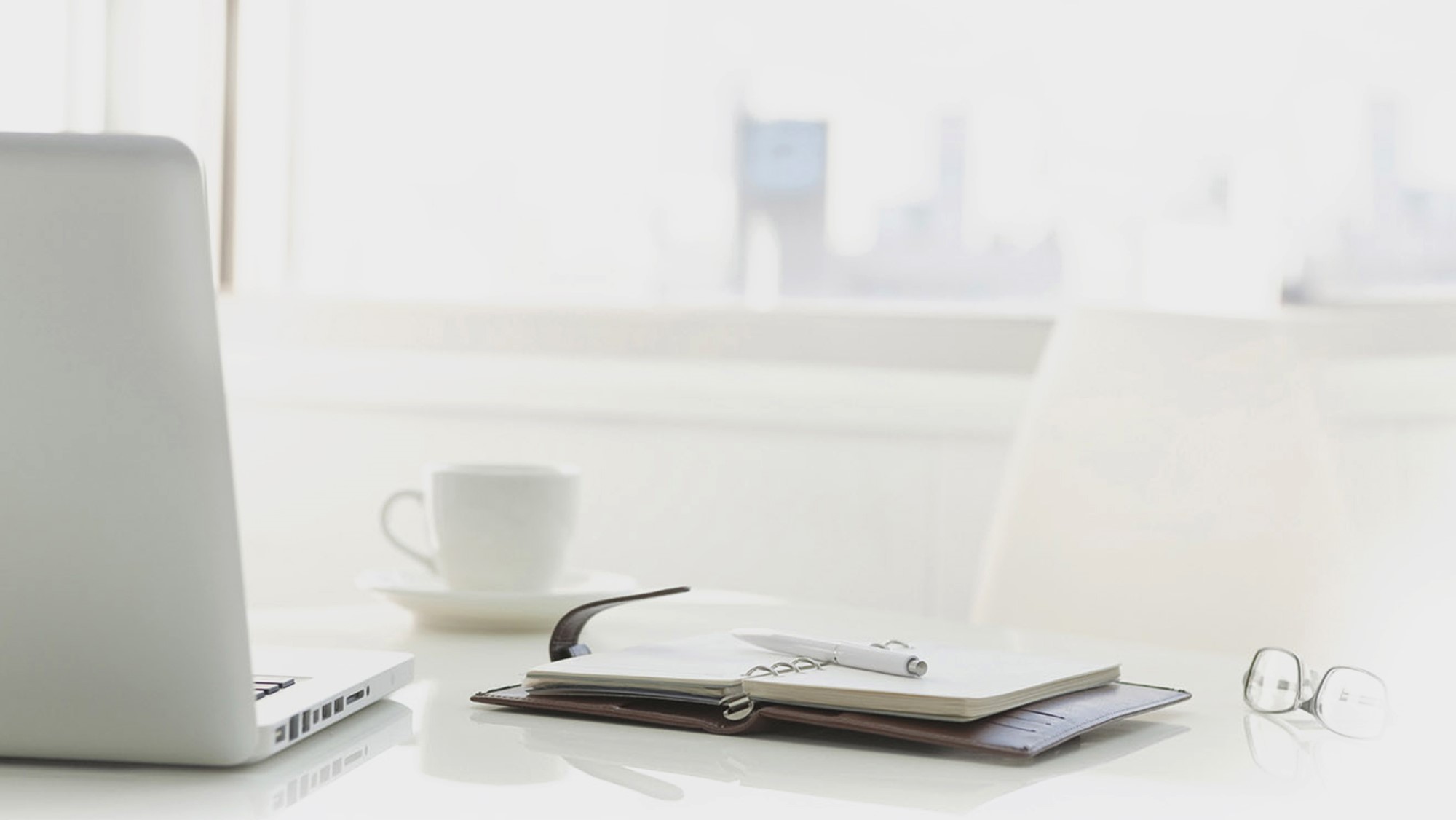 THANK YOU!